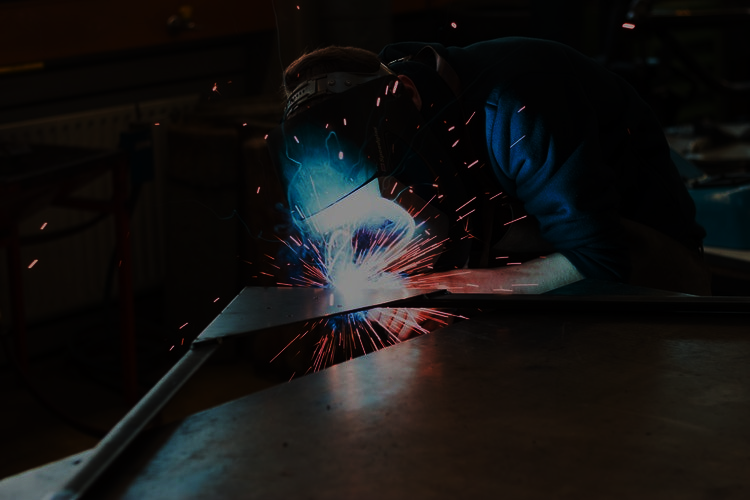 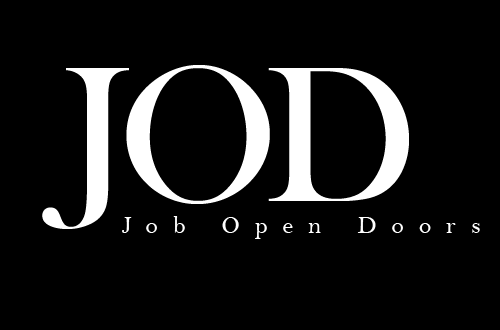 WE ARE HIRING
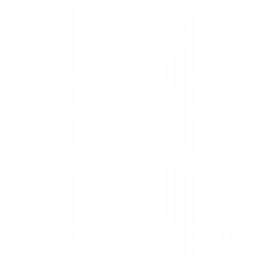 WELDERS
Send your Resume at
+1-800-123-4567
www.jopdoors.com
info@jod.com
More Details
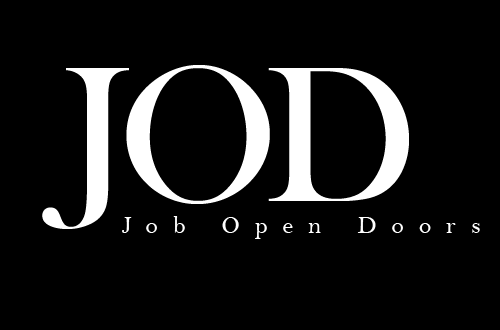 JOB
DESCRIPTION
Examining welds for width of bead, penetration and precision 
Finishing products by cleaning and polishing
Send your Resume at
+1-800-123-4567
www.jopdoors.com
info@jod.com
More Details
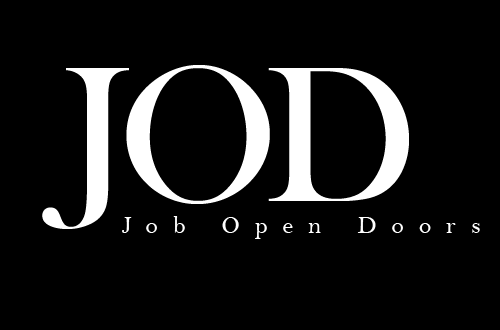 Responsibilities
Cutting marked-out metal sections and shapes using hand tools
Shaping and bending metal sections and pipes
Send your Resume at
+1-800-123-4567
www.jopdoors.com
info@jod.com
More Details
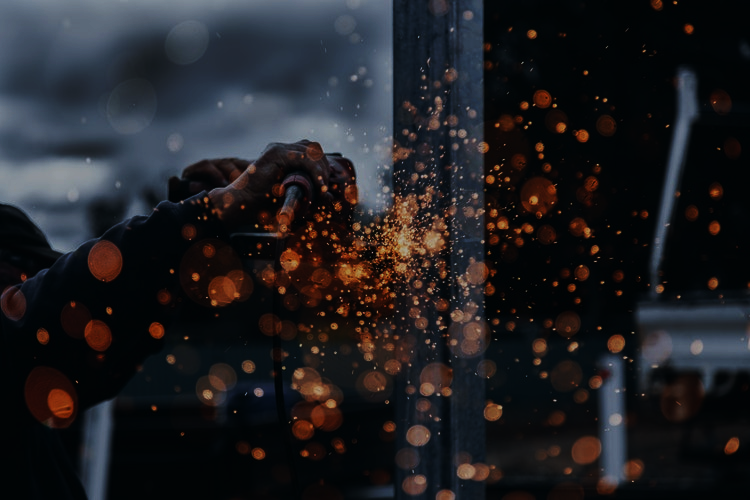 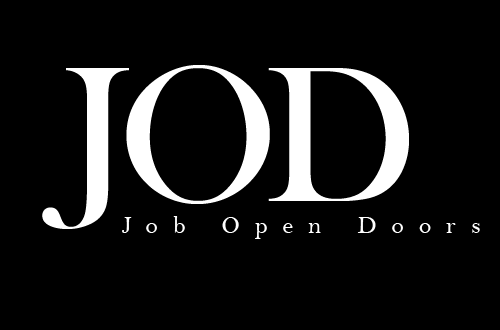 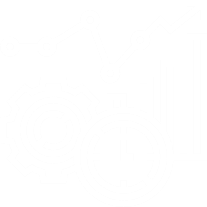 FLEXIBLE WORKING HOURS
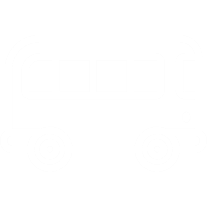 PICKUP AND DROP SERVICE
BENEFITS
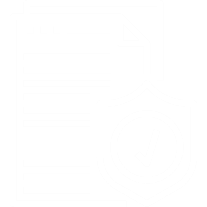 CONTRACT INSURANCE
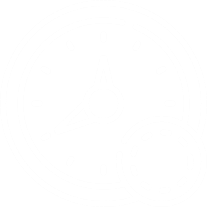 OVER TIME EXTRA WAGES
Send your Resume at
+1-800-123-4567
www.jopdoors.com
info@jod.com
More Details
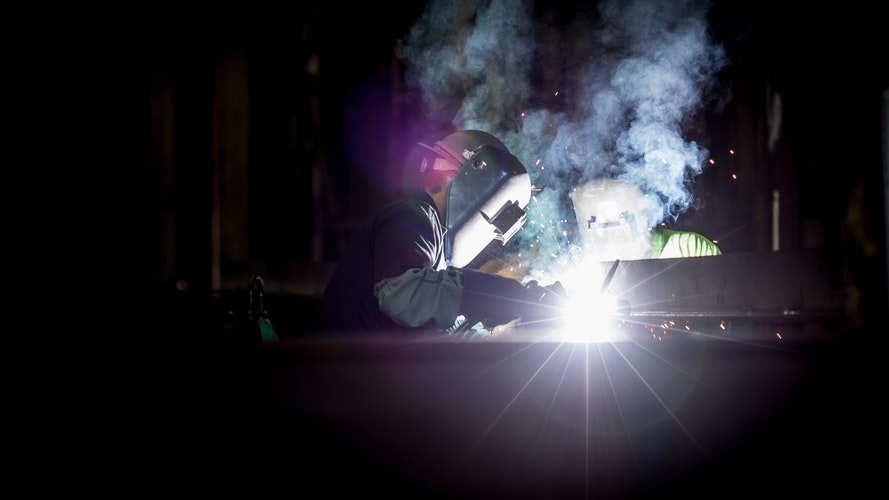 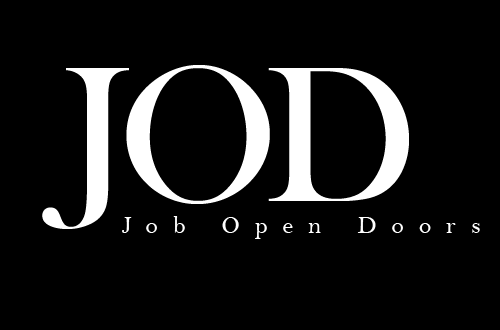 Requirements
Employment Certificate  
least 5 years consecutive study including High School or else IELTS is needed)
Relevant training certificate
Send your Resume at
+1-800-123-4567
www.jopdoors.com
info@jod.com
More Details
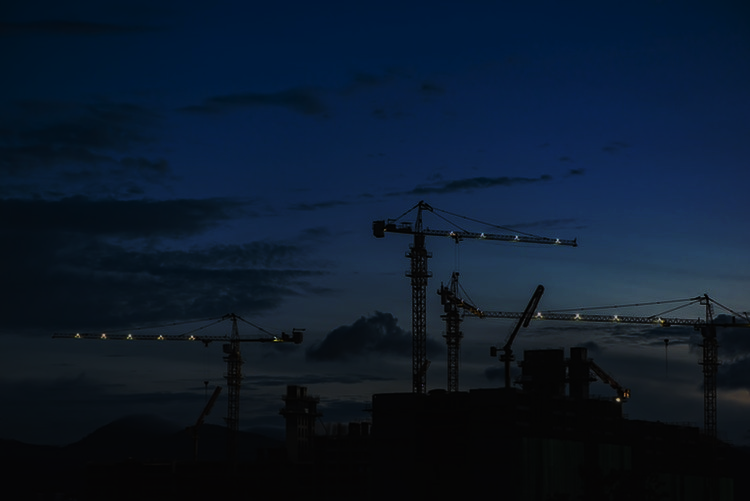 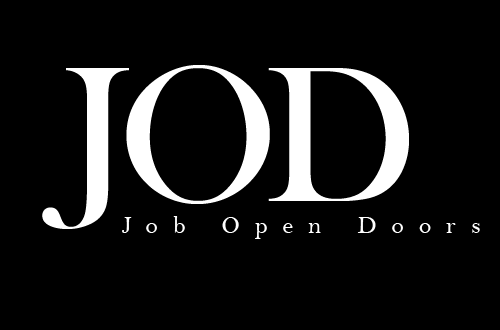 APPLY BEFORE
15 SEPTEMBER
info@jod.com